ライフイベントには費用がかかります。
ライフイベントと費用のイメージ（例）
ライフプランがイメージできたら、次は資金計画です。一人暮らしや結婚などのライフイベントを実行するには、たくさんの費用がかかります。ライフプランで描いたイベントには、どのくらい費用がかかるか、イメージしてみましょう。そして、その費用をどうやって準備するかを考えることが資金計画です。
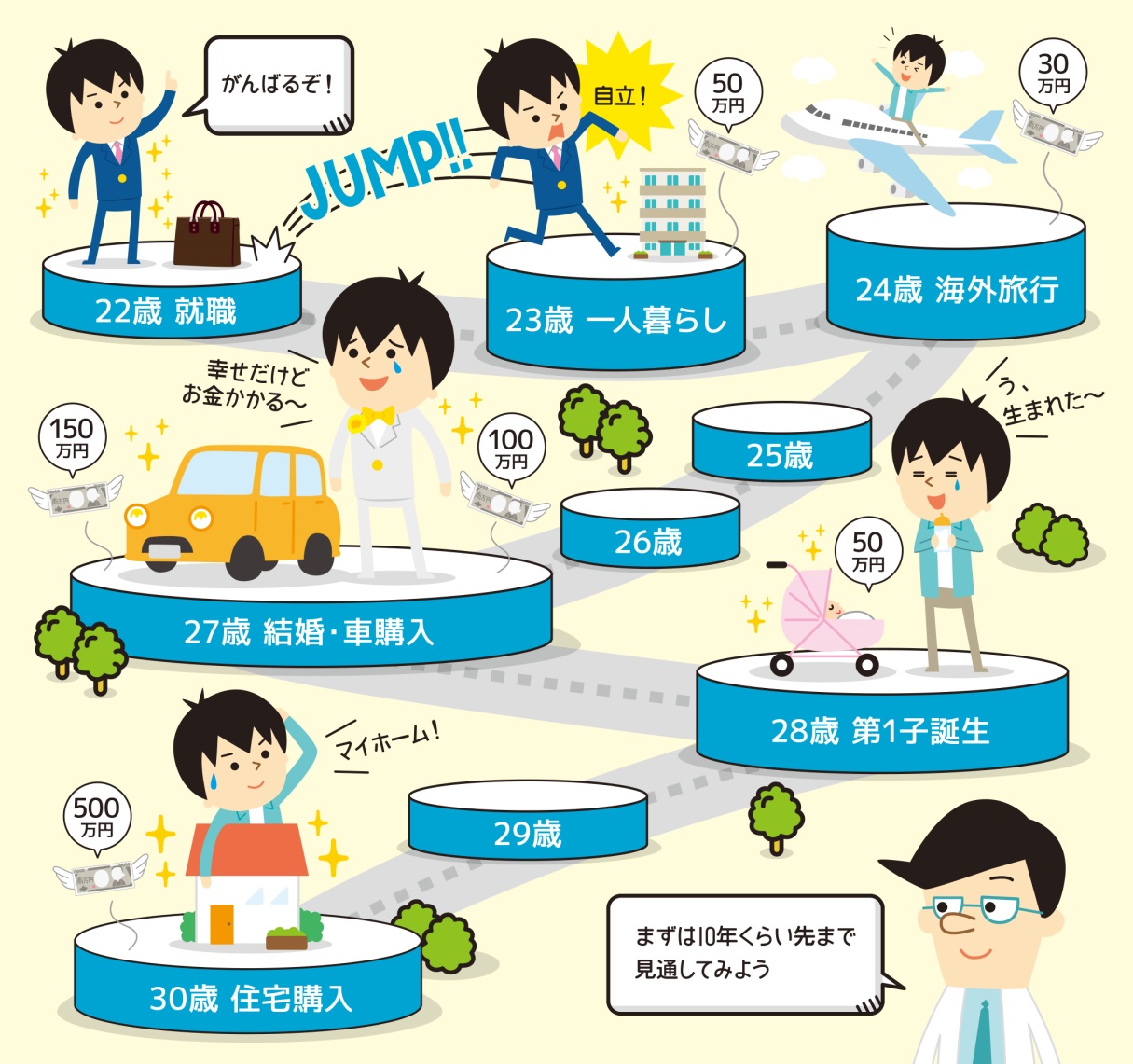 ※各ライフイベントおよび費用は一例です。
※結婚費用はご祝儀等による収入を合計したものであり、かかった費用のすべてではありません。